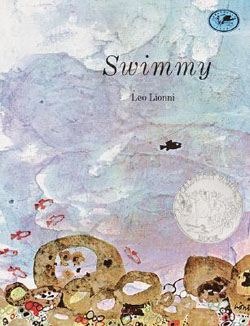 1st Grade Text Talk
Unit 2
I can use words I learn from a text.
[Speaker Notes: Goal- 
Students need to engage with the goal-  read it, repeat it, write it, etc.]
Tell your partner about a new word you learned last week.
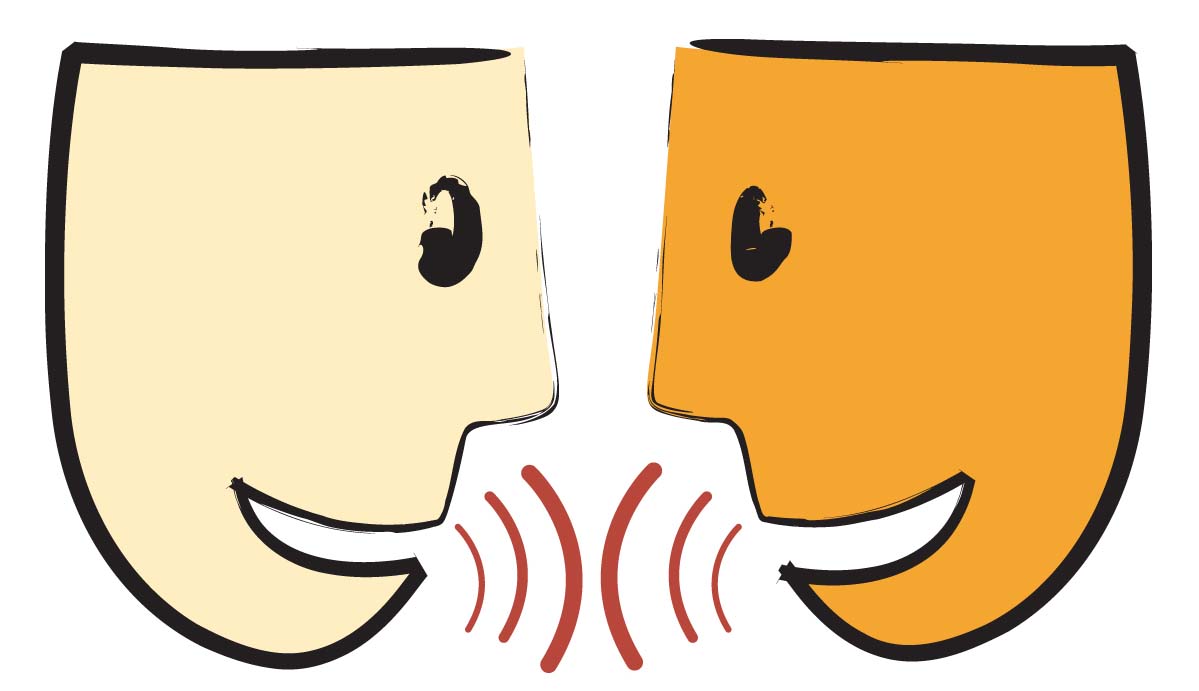 [Speaker Notes: Access Prior Knowledge- (APK)
Turn and Talk]
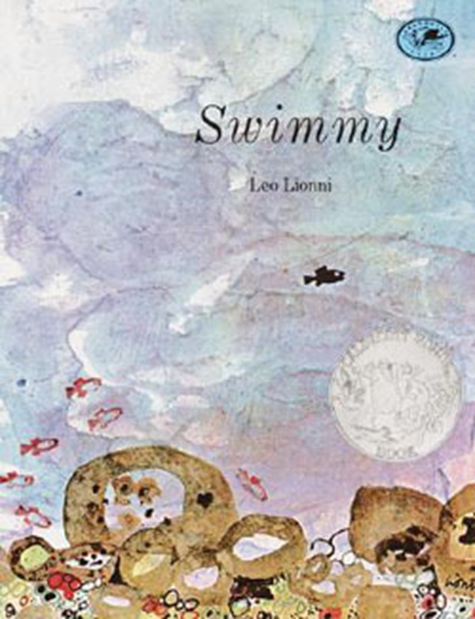 [Speaker Notes: New Information-
Read the book- provide a brief explanation of any words that may be new or unfamiliar to the students.]
swift
[Speaker Notes: Contextualize the word- Find it in the text
Say the word together]
swift
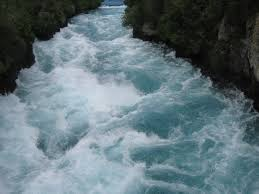 Quick or rapid
http://pbskids.org/dragonflytv/show/rollercoasters.html
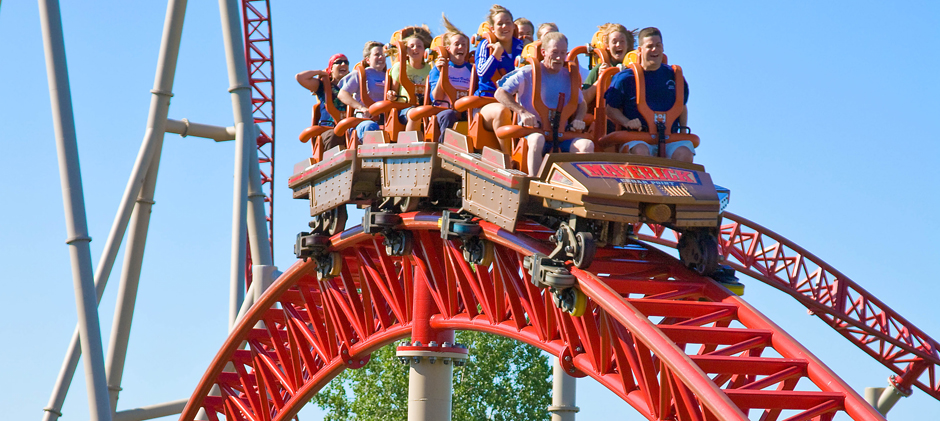 Tap the picture to watch a video of a swift roller coaster.
[Speaker Notes: Give student friendly definition
Use the word in other contexts]
Thumbs up if this is an example swift.  
Thumbs down if not.
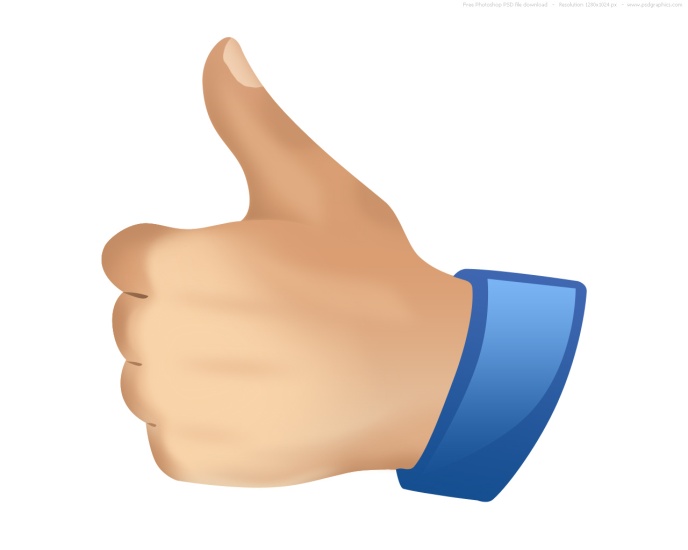 A baby learned how to crawl.
The water quickly flowed down the mountain
The fire engine raced to save the burning building.
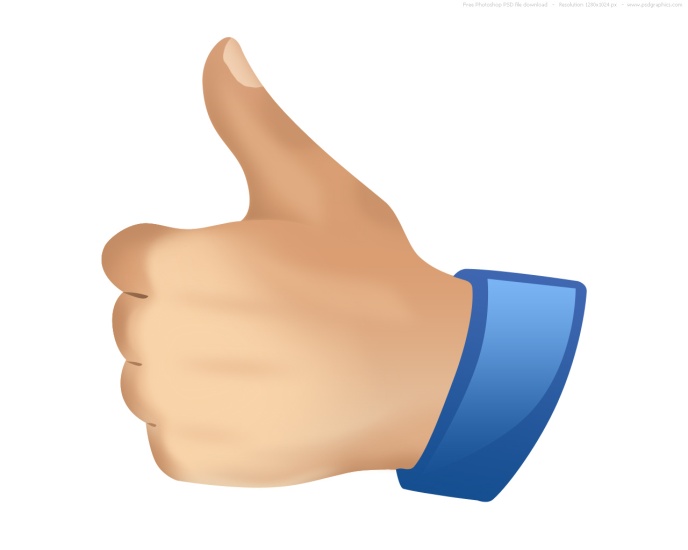 Our class walked to lunch in control of our bodies.
[Speaker Notes: Engage the students with the word]
gulp
[Speaker Notes: Contextualize the word- Find it in the text
Say the word together]
gulp
http://www.youtube.com/watch?v=nPhbVzFjU9w
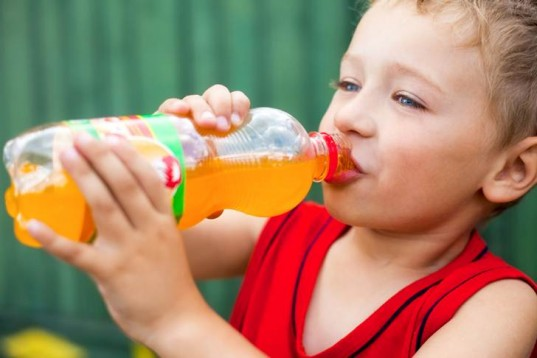 Swallow loudly
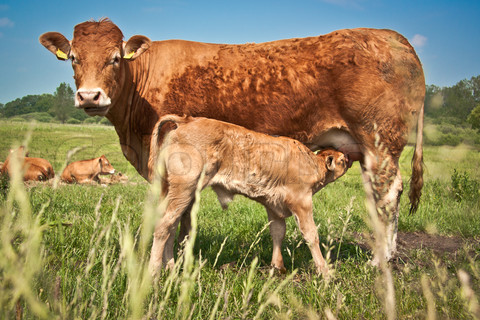 Touch the picture to watch a video of a baby calf gulping milk from his mother.
[Speaker Notes: Give student friendly definition
Use the word in other contexts]
How would your face look right before you take a gulp of your favorite drink?
Show me how you would gulp your favorite drink.
How would you look after you took a gulp of your favorite drink?
[Speaker Notes: Engage the students with the word]
marvel
[Speaker Notes: Contextualize the word- Find it in the text
Say the word together]
marvel
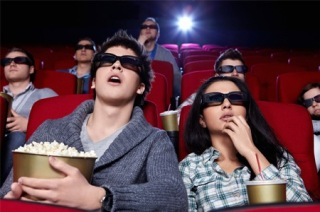 a wonderful person or thing
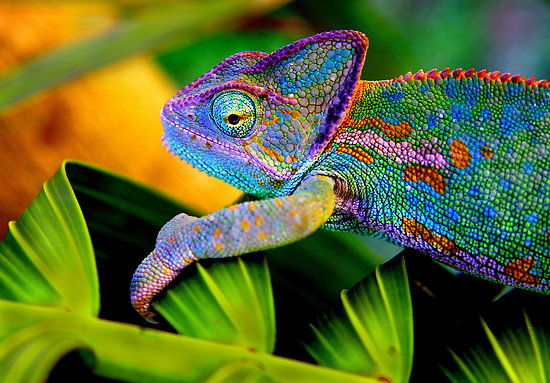 These people are marveling at the movie screen.
This lizard is a marvel in the animal world.
[Speaker Notes: Give student friendly definition
Use the word in other contexts]
Describe one of these marvels in the animal world to a friend.
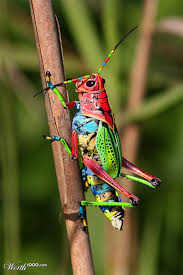 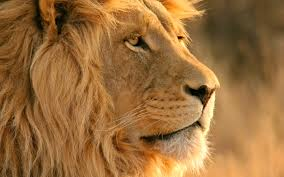 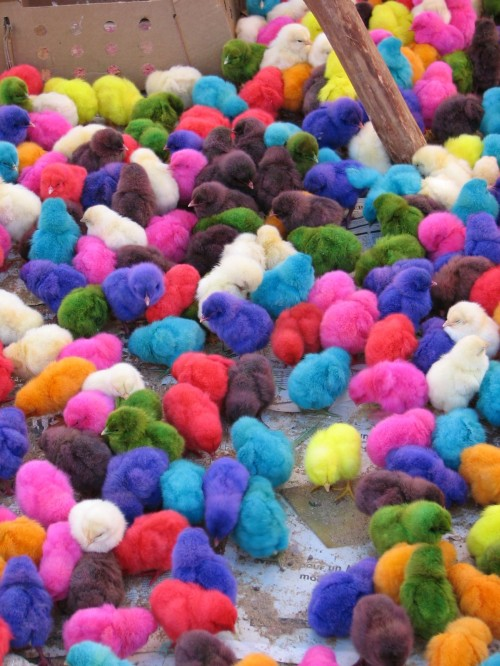 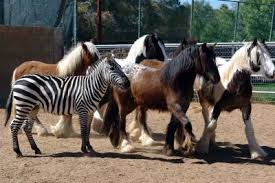 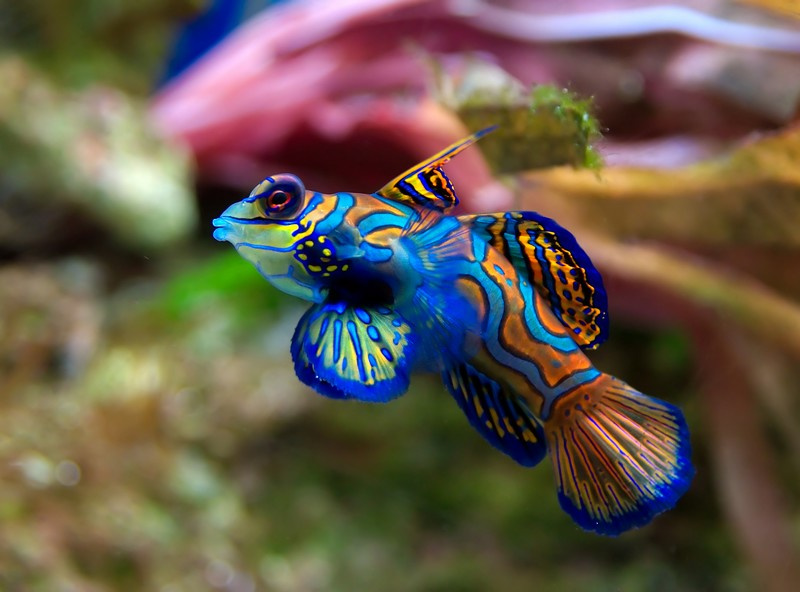 [Speaker Notes: Engage the students with the word]
Who can use all 3 words in a sentence?
swift
gulp	
marvel
[Speaker Notes: Read all three words and see if you can use them in one sentence.]
Draw a picture to show you know what these words mean.
swift
gulp
marvel
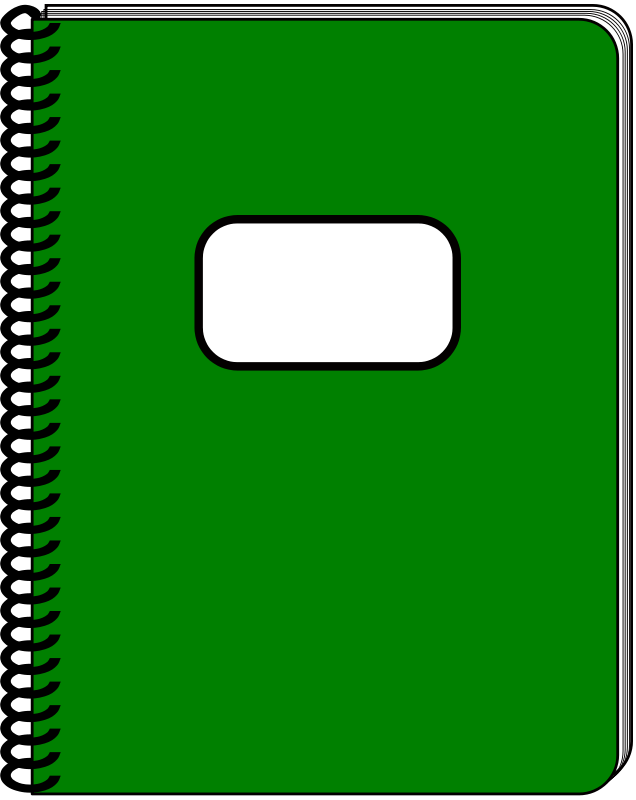 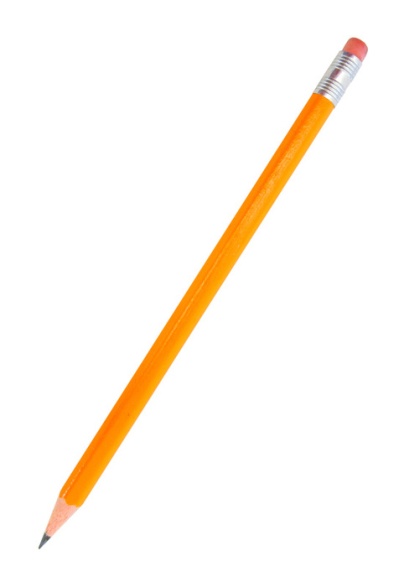 [Speaker Notes: Application-
Students need an opportunity to use the words they just learned from the text.]
I can use words I learn from a text.
[Speaker Notes: Goal- 
Revisit the Goal]